Logic Programming in Commercial Games: Experiences and Lessons Learned
Robert Zubek, SomaSim LLC, robert@somasim.com
Ian Horswill, Northwestern University, ian@northwestern.edu

Slides, software, and interactive demo:               https://tinyurl.com/game-lp
What we’re going to talk about
What is logic programming?
LP in three commercial games
◦ Asset consistency checking
◦ Social graph queries
◦ Procedural generation
Experimental work
Software, slides, discord, and interactive demo:    https://tinyurl.com/game-lp
What is logic programming?
◦ Logic
◦ Declarative programming
◦ A more declarative language than C++/C#/etc.
◦ Tell the system what you want
◦ It decides how to do it
◦ Programming language based on predicates/relations  and rules, rather than functions
[Speaker Notes: There’s a lot of hyperbole surrounding logic programming
It’s not really logic and not fully declarative
But it’s closer to the ideal of telling the system what you want and having it decide how to do it
It does that by basing programs on predicates and rules rather than functions]
Traditional languages
Basic unit is the function/method/procedure
z = f(x,y)
Unidirectional
Distinguish input(s) from output
Always ask “here are all the inputs, what’s the output?”
Reversing is hard
Work is done by chaining calls
[Speaker Notes: You know what functions are
The take inputs and give you an output
You can’t reverse them]
Predicates (aka relations)
Generalization of functions
F(x,y,z) means z=f(x,y)
Don’t prejudice what things are inputs or outputs
You can set x and y and solve for z
Or set y and z and solve for x
Set all of them and just test if it’s true
Set none of them and ask for a data point
[Speaker Notes: Predicates are generalizations of functions
They express a relationship between their arguments
Without committing to which arguments are inputs and which are outputs
You can specify the arguments you know
And solve for the ones you don’t]
Rules
A[x,y] if B[x,z], C[y,z]
“For any x,y,z, A[x,y] is true if B[x,z] and C[y,z] are true”

Most predicates are specified by rules
[Speaker Notes: Most predicates in logic programming are defined by rules
Rules say “this relationship is true, if those relationships are also true”]
Example
Pet[x].If(Cat[x])
Pet[x].If(Dog[x])
Pet[x].If(Tiger[x], Tame[x])

“x is a pet if it’s a cat, dog, or tame tiger”
Query: Pet[chris]           “is Chris a pet?”
Chris a pet if …
They’re a cat
Or they’re a dog
Or they’re a tiger …
    ◦ … and also tame
[Speaker Notes: For example, we want to define what a pet is
We can tell it
   Cats are pets
   Dogs are pets
   Tigers are pets if they’re tame
That’s enough for the system to answer questions like “is chris a pet?”]
Example
Pet[x].If(Cat[x])
Pet[x].If(Dog[x])
Pet[x].If(Tiger[x], Tame[x])

“x is a pet if it’s a cat, dog, or tame tiger”
So in C#, this is like:

bool Pet(Mammal x)
  => Cat(x) || Dog(x)
     || (Tiger(x) && Tame(x))
[Speaker Notes: So then it’s acting like a Boolean function in C#]
Example
Pet[x].If(Cat[x])
Pet[x].If(Dog[x])
Pet[x].If(Tiger[x], Tame[x])

“x is a pet if it’s a cat, dog, or tame tiger”
Query: Pet[x]           “find me a pet, x”
Set x to …
A cat, if you can find one
Otherwise, a dog
Otherwise, a tiger
      ◦ But check if it’s tame       ◦ If not, try the next tiger
[Speaker Notes: But you can also pass it a special kind of argument called a logic variable
And the system will solve for the value of the logic variable
So we’re asking it to find a pet]
Example
Pet[x].If(Cat[x])
Pet[x].If(Dog[x])
Pet[x].If(Tiger[x], Tame[x])

“x is a pet if it’s a cat, dog, or tame tiger”
So in C#, this is like:
Mammal? FindPet()
{  Mammal? result = FindCat();  if (result == null)     result = FindDog();  if (result == null)     foreach (var x in AllTigers)       if (IsTame(x))       { result = x; break; }
  return result;
}
[Speaker Notes: Now the predicate is acting like a different C# function
that’s more complicated 
and has a completely different type signature]
Example
Pet[x].If(Cat[x])
Pet[x].If(Dog[x])
Pet[x].If(Tiger[x], Tame[x])

“x is a pet if it’s a cat, dog, or tame tiger”
Query: Pet[x].SolveForAll(x)           “find me all pets”
List all the cats
Then all the dogs
Then, for each tiger
◦ Check if it’s tame
◦ If so, it’s a pet
[Speaker Notes: We can also ask it to solve for all possible values of the variable
Find me all the pets]
Example
Pet[x].If(Cat[x])
Pet[x].If(Dog[x])
Pet[x].If(Tiger[x], Tame[x])

“x is a pet if it’s a cat, dog, or tame tiger”
So in C#, this is like:
IEnumerable<Mammal> FindPets()
  => FindCats().Cast<Mammal>()
     .Concat(FindDogs()).Cast<Mammal>()
     .Concat(FindTigers.Where(              t => t.IsTame)             .Cast<Mammal>);
[Speaker Notes: Again, we can do this with a standard language
But it’s yet another piece of code
With yet another type signature
That we have to write and debug
And maintain if we change our data layout.]
Example
Pet[x].If(Cat[x])
Pet[x].If(Dog[x])
Pet[x].If(Tiger[x], Tame[x])

“x is a pet if it’s a cat, dog, or tame tiger”
Query: Pet[x], Owner[x, rob]           “find me Rob’s pet, x”
Go through the pets, one by one (see Pet[x] previous)
Check their owners
Until you find Rob’s pet(I’m guessing a tiger)
[Speaker Notes: Having defined our predicate
We can use it in more complicated rules and queries
For example, if we want to find not just any pet, but Rob’s pet
Find an x that is both a pet and owned by rob
And the system will iterate through the pets
   First iterating through cats, then dogs, etc.
And test each one to see if it’s Rob’s]
Example
Pet[x].If(Cat[x])
Pet[x].If(Dog[x])
Pet[x].If(Tiger[x], Tame[x])

“x is a pet if it’s a cat, dog, or tame tiger”
Query: Owner[x, rob], Pet[x]           “find me Rob’s pet, x”
Go through Rob’s stuff, item by item
Check if each is a pet(see Pet[chris] example)
[Speaker Notes: Or if we reversed the order of the predicates
It will iterate through Rob’s possessions
Checking each to see if it’s a pet.]
One rule    is worth many functions
Rules stand in for many different algorithms.  The system chooses between them at run-time based on context
[Speaker Notes: So by defining our system in terms of rules and predicates
We can make one piece of code serve many uses]
TELL: Typed, Embedded, Logic language(github.com/ianhorswill/TELL)
Pet[x].If(Cat[x]);
Pet[x].If(Dog[x]);
Pet[x].If(Tiger[x], Tame[x]);

“x is a pet if it’s a cat, dog, or tame tiger”
Simple logic program subset
Embedded in C#
  ◦ TELL code is C# code
  ◦ Mix-and-match w/C#
Live coding support
MIT license
NB: Not highly optimized
Cheap and easy to experiment with
[Speaker Notes: By the way, the logic programming code we showed you is actually C#
It’s written in TELL
a simplified logic programming language
Embedded in C#
Meaning that TELL code is just C# code calling into the TELL DLL
It supports both compiled and interactive queries
So you can use it as a debugging tool in-engine
It’s free open source
And easy to drop into any unity or other C# project
So you can experiment without a big time investment]
TELL predicates are C# objects
var Pet = Predicate("Pet", x);var Cat = Predicate("Cat", x);var Dog = Predicate("Dog", x);var Tiger = Predicate("Tiger", x);var Tame = Predicate("Tame", x);
… rules for your fur babies …
Pet[x].If(Cat[x]);
Pet[x].If(Dog[x]);
Pet[x].If(Tiger[x], Tame[x]);
if (Pet[chris]) DoSomething();
var aPet = Pet[x].SolveFor(x);
var lotsOfPets = Pet[x].SolveForAll(x);
Methods for
Adding rules
Calling ([ ] is overloaded)
Solving for variables
[Speaker Notes: It being embedded means that predicates are just C# objects
With methods for adding rules and calling them]
TELL variables are C# objects
Mammal chris = …;
var x = (Var<Mammal>)"x";var Pet = Predicate("Pet", x);var Cat = Predicate("Cat", x);var Dog = Predicate("Dog", x);var Tiger = Predicate("Tiger", x);var Tame = Predicate("Tame", x);
… rules for your fur babies …
Pet[x].If(Cat[x]);
Pet[x].If(Dog[x]);
Pet[x].If(Tiger[x], Tame[x]);
if (Pet[chris]) DoSomething();
Strongly typed (Var<int> vs. Var<Mammal>)
Just represent a variable name, not its value
Predicates are also strongly typed, based on variables passed in the constructor
[Speaker Notes: And logic variables are also just C# objects
Both logic variables and predicates are typed
So you get type-checking in your IDE]
Predicates can access game state
var Owner = Predicate<Person,Mammal>(              "Owner",              person -> person.Stuff);
var Tame = Predicate<Mammal>("Tame",              ModeDispatch(                // Argument is input                m => m.IsTame,                // Argument is output                () => Mammal.AllMammals                 .Where(m => m.IsTame)));
Eventually, you want your rules to access your game state
You do this with primitive predicates
You just tell it “run this C# code when this predicate is called”
Don’t have time to go into it in detail, though
[Speaker Notes: You can also write predicates that call directly into your native C# code]
Reasons to use logic programming
Rules can be repurposed for many different uses
Easy to slap a query language on your game state (easier than SQL)
Some game logic is naturally described as rules anyway
[Speaker Notes: So logic programming is attractive because
You can write short pieces of code 
that can be used flexibly for many different purposes

It’s relatively easy to add a query language to your native C# data structures

And a lot of AI tasks, 
such as social reasoning
are naturally expressed as rules]
Flavors of logic programming
Top-down (Prolog)
Start with a call to Pet, it tries each rule
First rule calls Cat, second calls Dog, third calls Tiger and Tame
Bottom-up (DATALOG)
Add all the cats to Pet, then all the dogs
Then the intersection of Tiger and Tame
SAT-based (ASP,  SMT)
Use general constraint satisfaction algorithms
[Speaker Notes: What I’ve described here
Is classical, top-down logic programming
There are also other kinds
Which Rob will touch on

Which brings us to….]
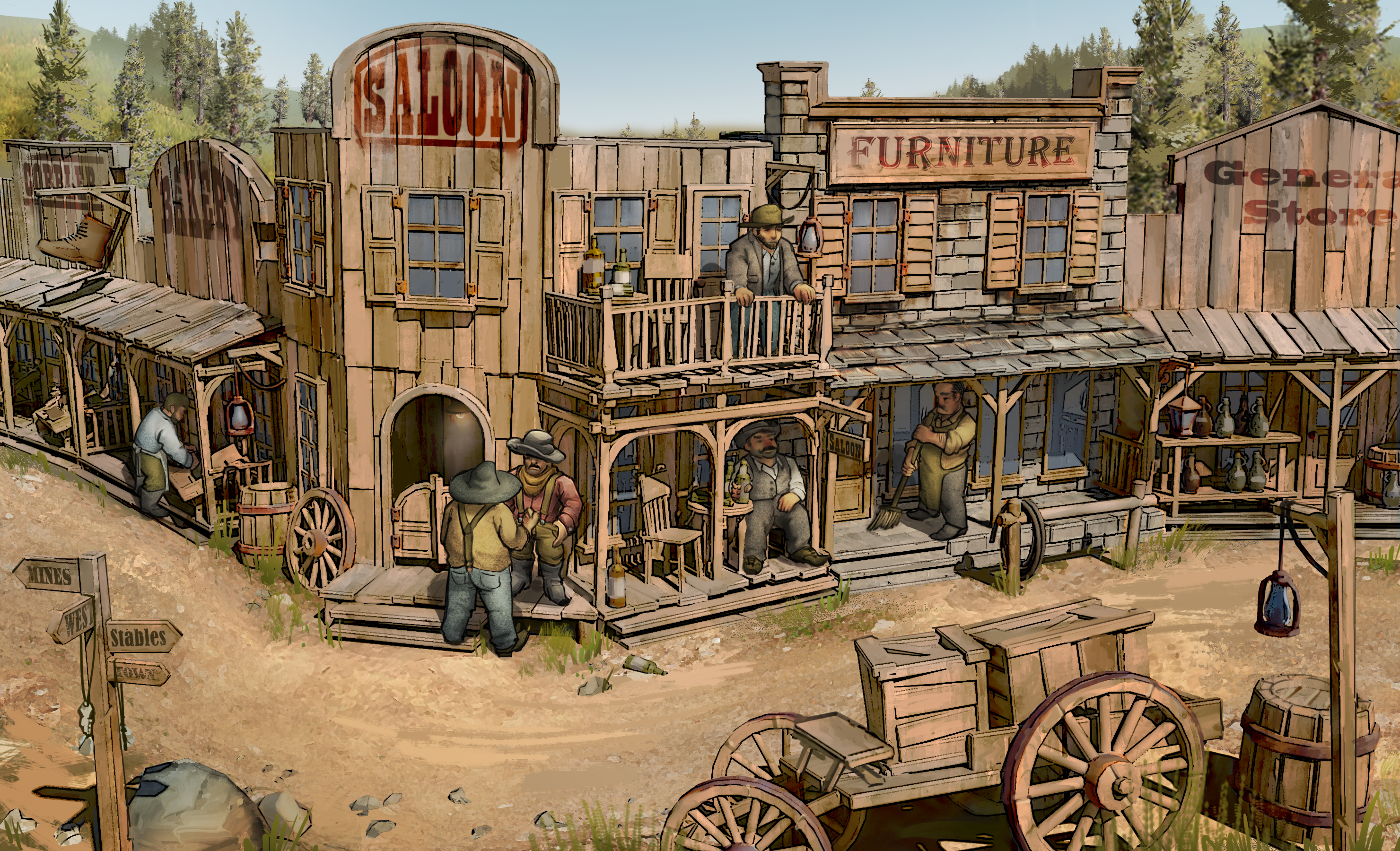 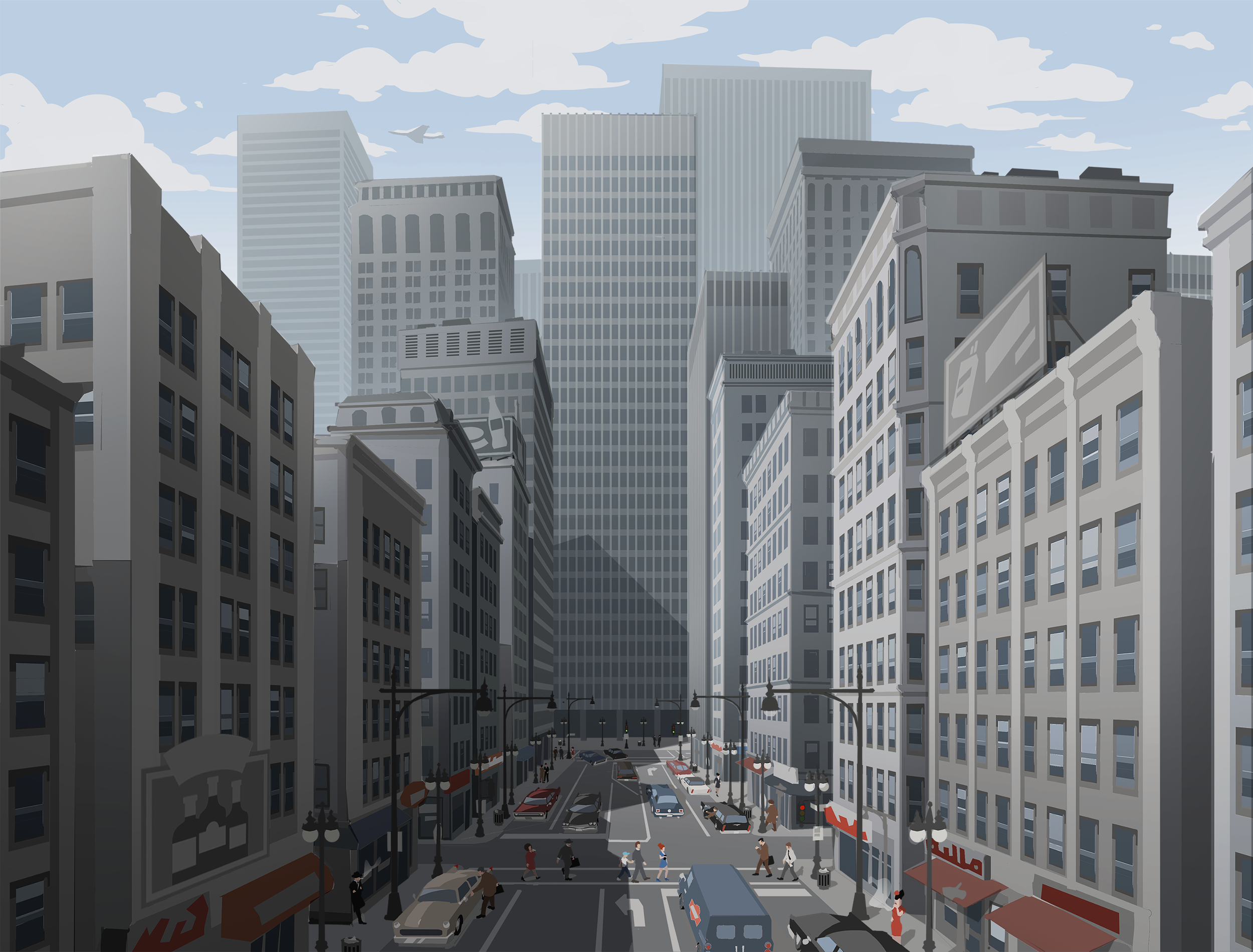 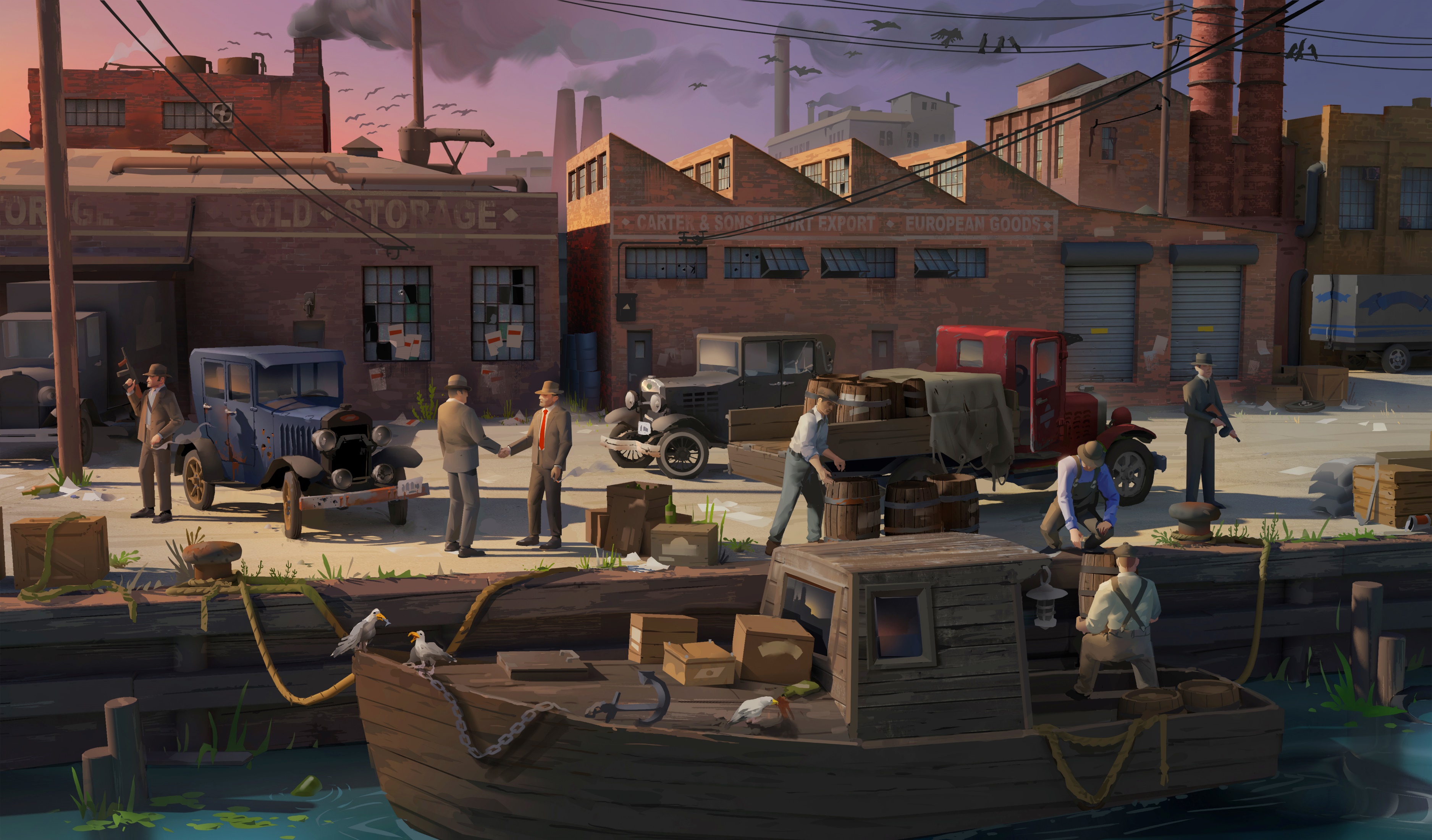 SomaSim
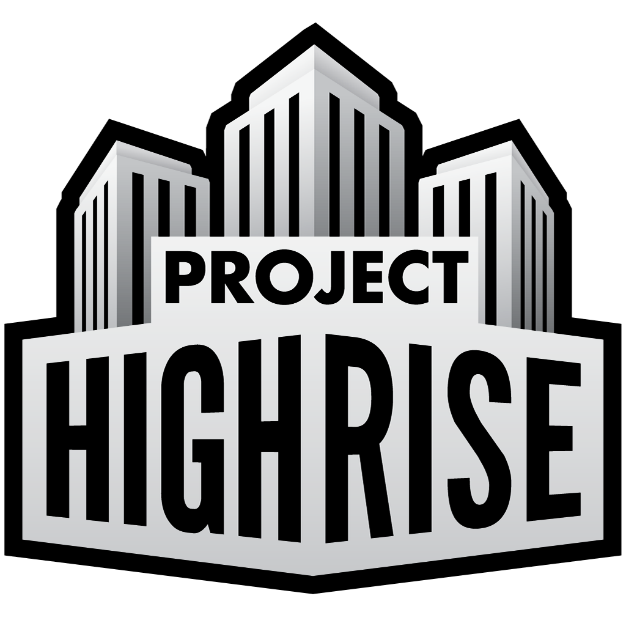 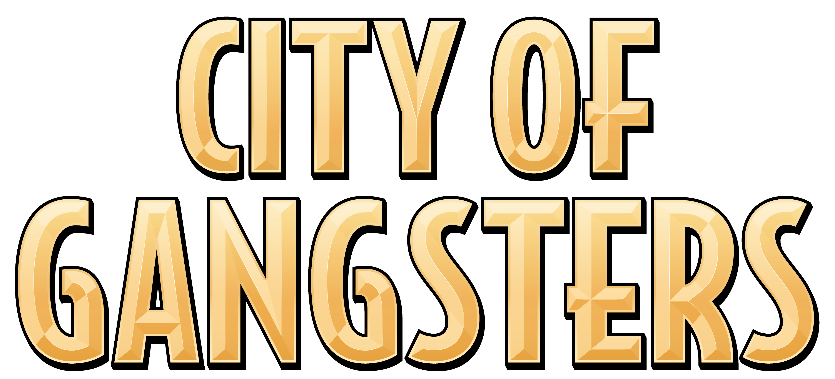 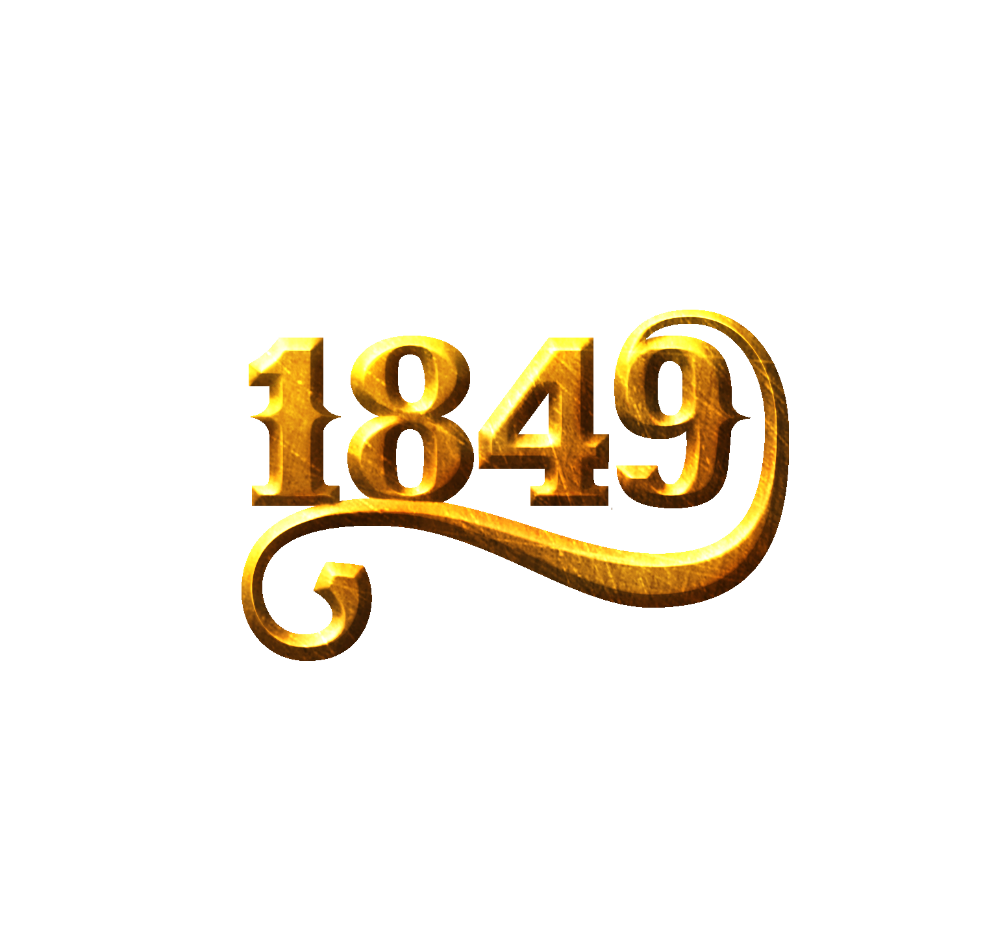 LP systems
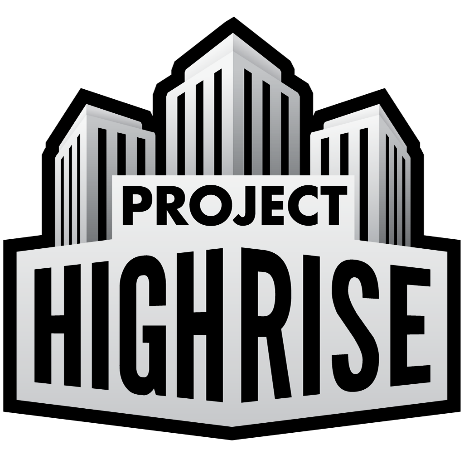 Unity Prolog
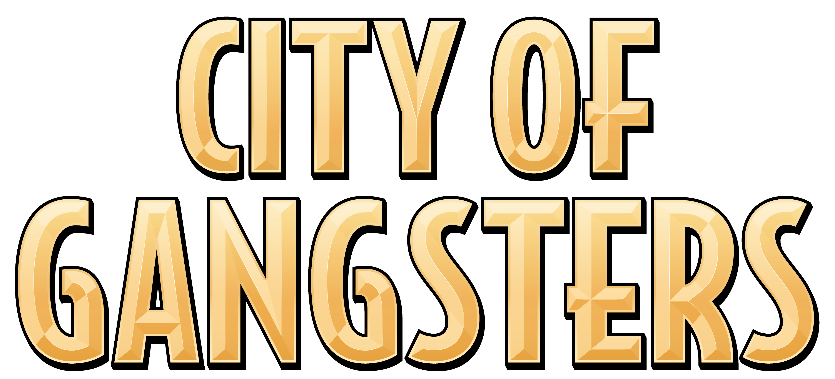 BotL, CatSAT
(Future game)
TELL & TED, CatSAT
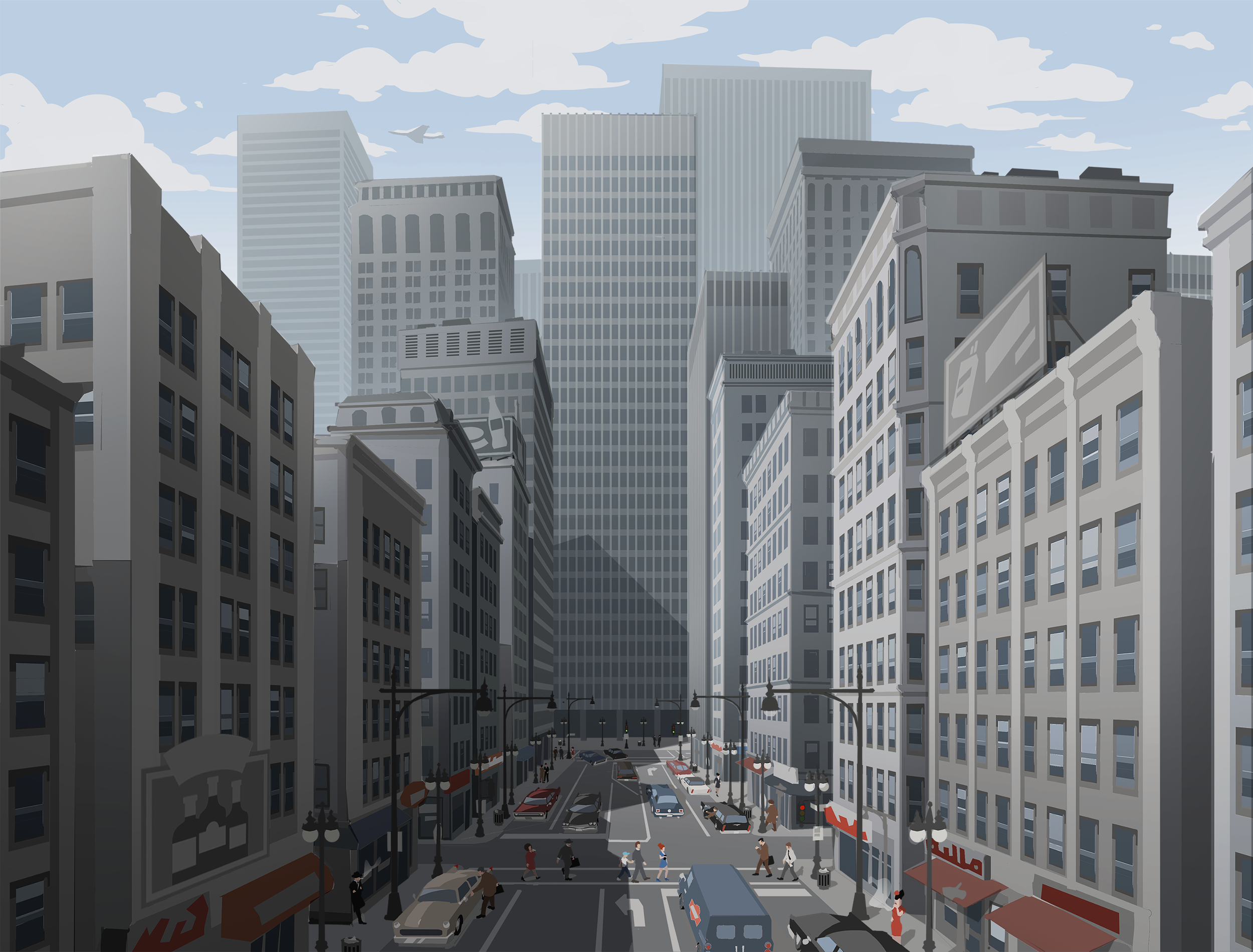 Project Highrise
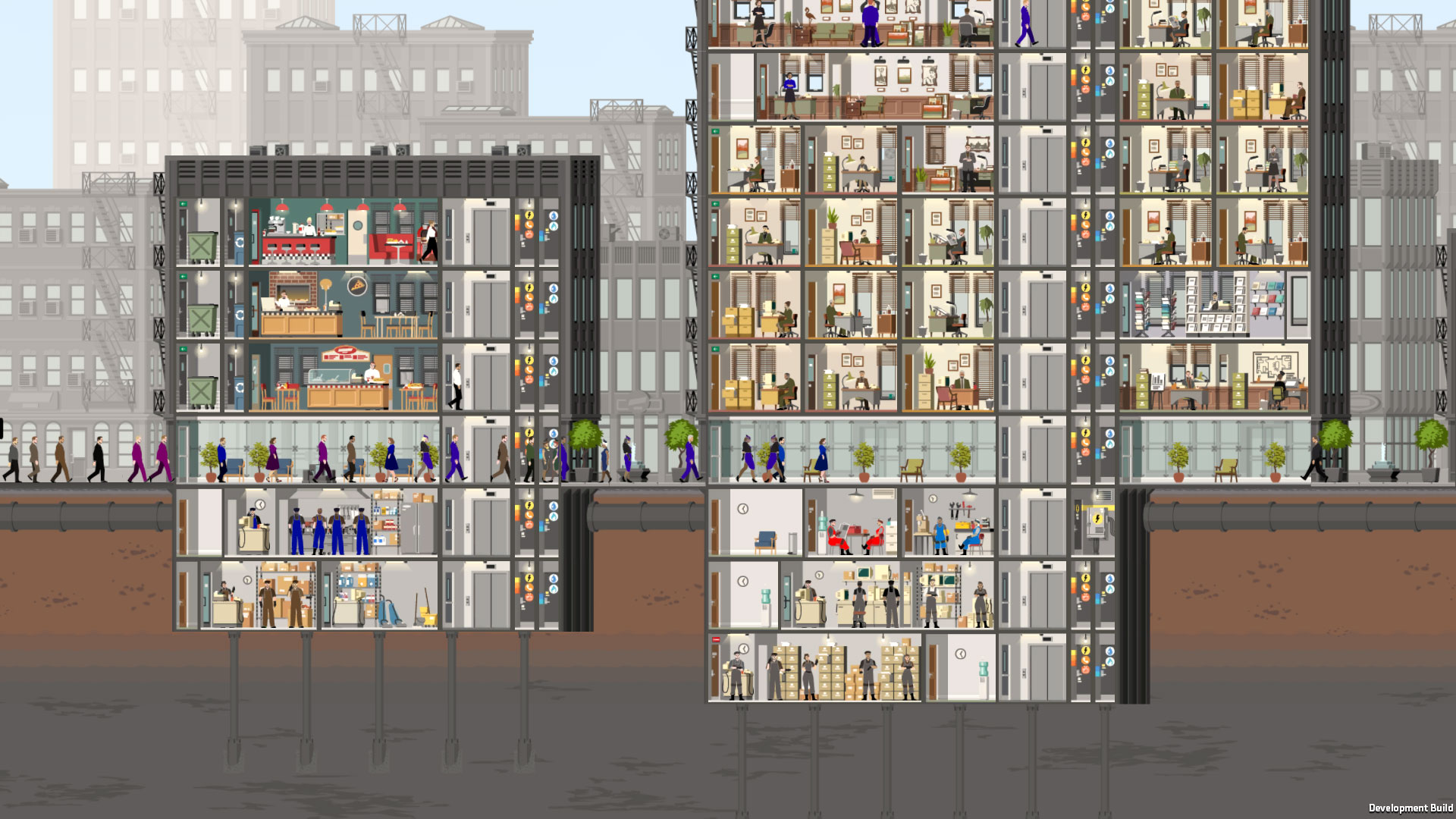 Skyscraper simulator




Two AI experiments:
AI Planner for NPC behavior  see Game AI Pro 3 article
Prolog for asset consistency checking  Unity Prolog!
Consistency Checking
Example: we have tons of assets with cross-references	    xrefs use names and tags for flexibility
Problem: make sure all things are matched to each other
people
apts for rent
people
apts for rent
people
apts for rent
must
match
floorplans
floorplans
floorplans
jobs
offices
jobs
offices
jobs
offices
Consistency Checking
Matching residents with apartments for rent
Space tags (what they are):    [ apartment, 1br, berlin ]
People tags (what they want): [ 1br, 2br, … ]
people
apts for rent
people
apts for rent
people
apts for rent
must
match
Consistency Checking
Verify that all tags are set up correctly:
all spaces have someone who could live there
all people have a space they want to live in

You could do this with tons of foreach loops…
MatchTags(S,P):  for each tag T in tagsof(S)    for each tag T’ in tagsof(P)
      return true if T = T’

for each space S  for each people P
    signal a problem if MatchTags(S,P) != true
Consistency Checking
Verify that all tags are set up correctly:
all spaces have someone who could live there
all people have a space they want to live in

You could do this with tons of foreach loops, or…express it as a rule and let the computer validate it
Rule:
  ∀ S ∈ Spaces, P ∈ People
    ∃ T: T ∈ tagsof(S) ∧ T ∈ tagsof(P)

Signal a problem if false
Prolog code
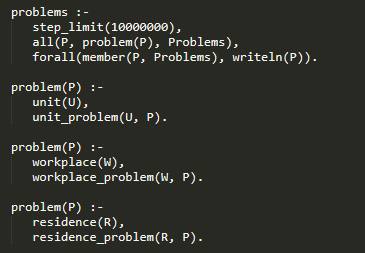 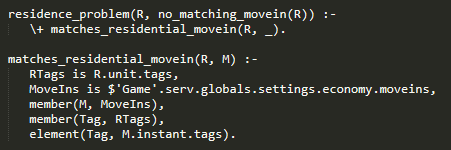 Iterates through all residence definitions,
all peoples’ move-in preferences,
all their respective tags,
and makes sure they match up
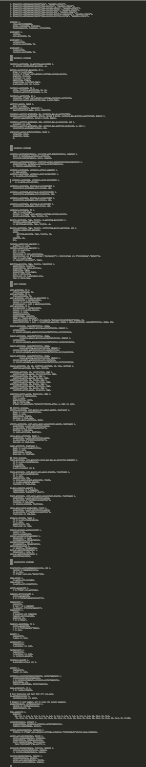 Prolog code
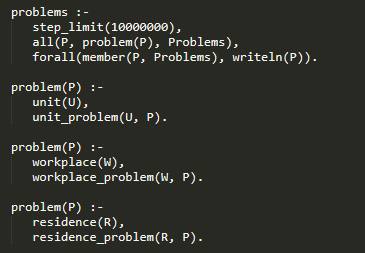 We ended up with 400 lines of Prolog

Most of it writtenin one afternoon
Takeaways
Tests were queries over tree-like data structures
Loved writing tests as queries, rather than imperatively
All tests could be localized in a central place

Unity Prolog
ISO Prolog – very powerful, but can be tricky
Need to understand how queries get executed (e.g. “cut”)
Our use cases didn’t exercise all that power
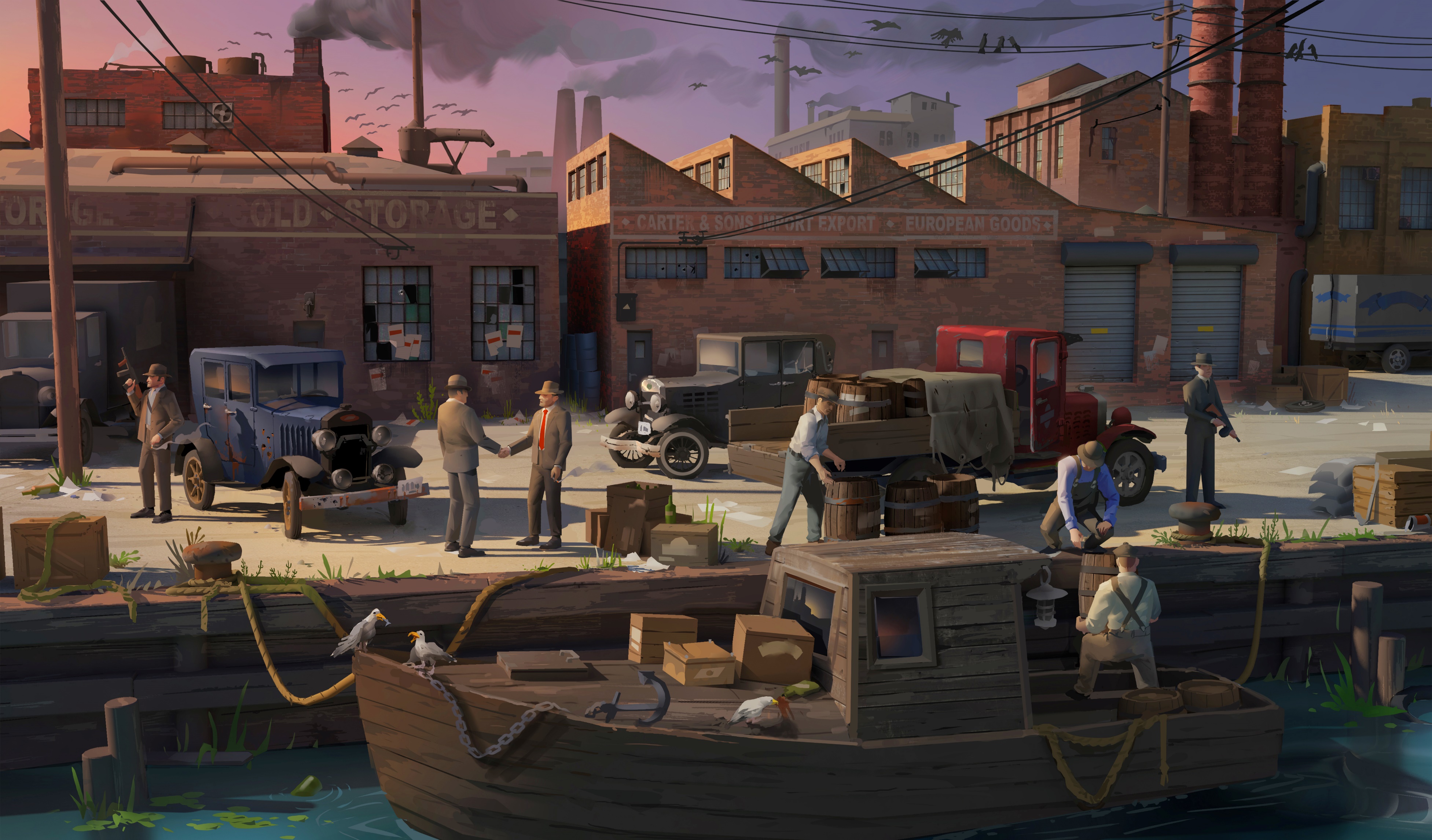 City of Gangsters
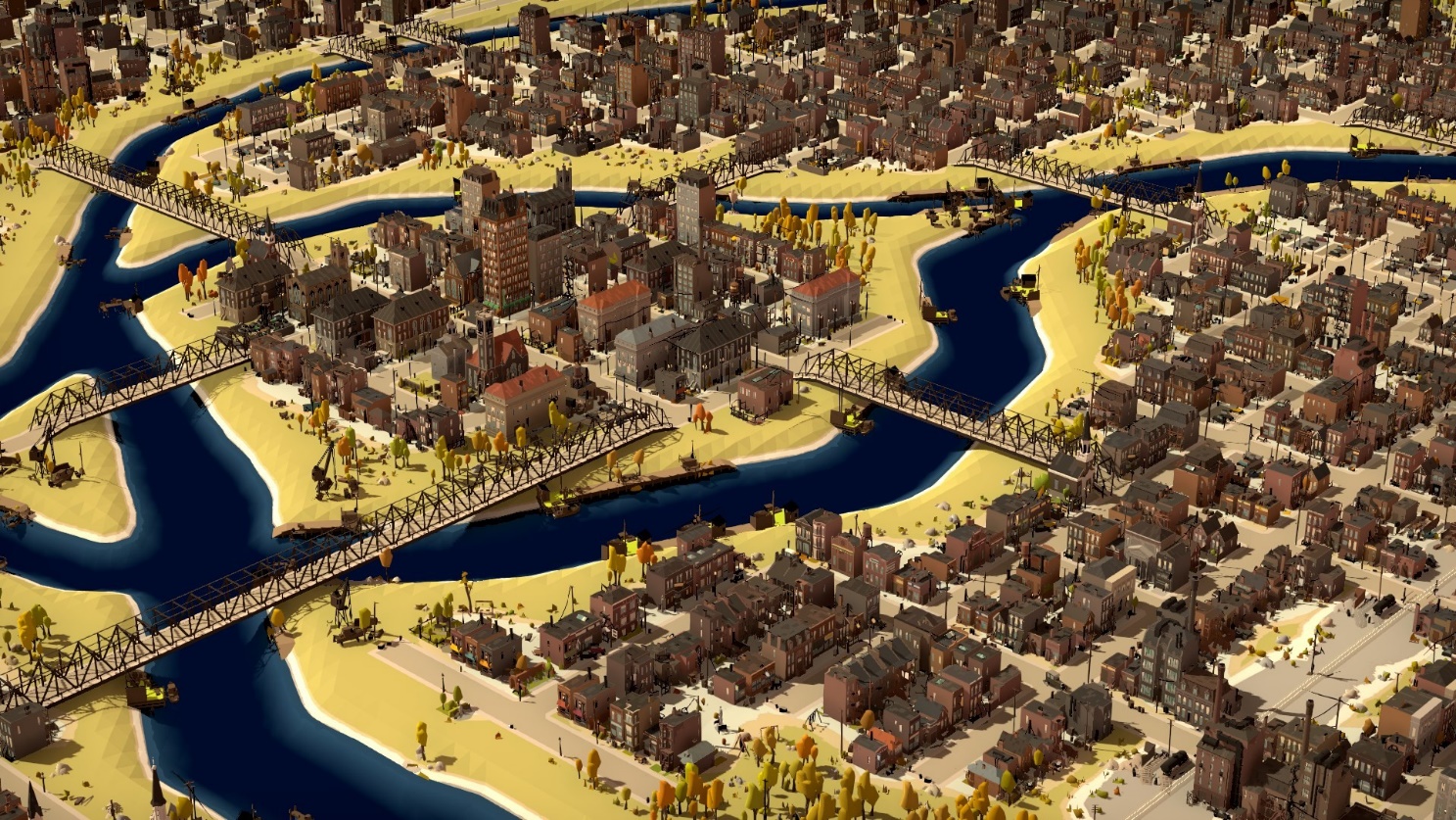 Prohibition-eraorganized crime sim

Full of secret dealsand vendettas


AI task: querying over social graph at runtime
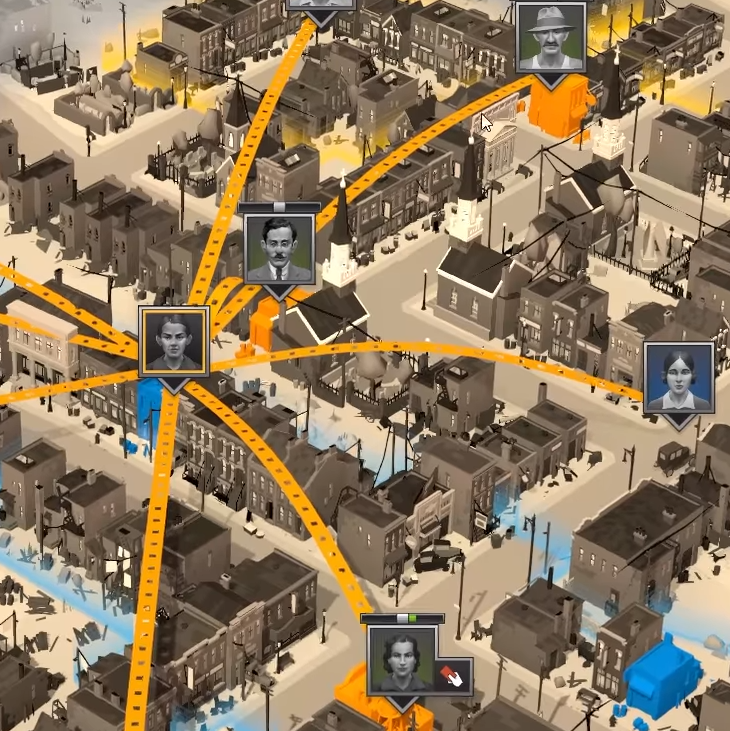 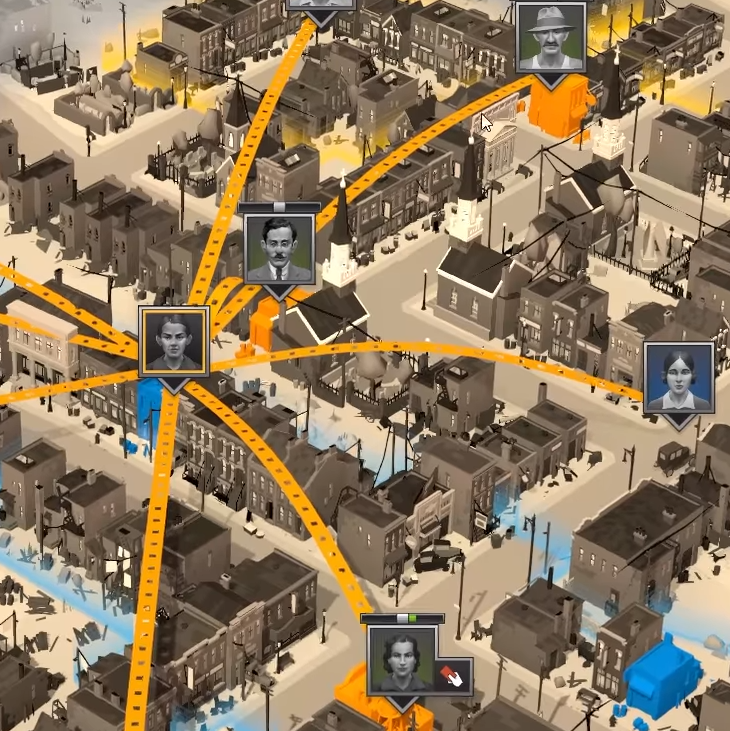 City of Gangsters
We wanted social effects like vendettas
   “You killed my father, prepare to die” 
Run a query over social graph:
Find X, Y, Z such that
  X is the player
  X killed Y
  Y is Z’s relative
And modify Z’s relationship to X
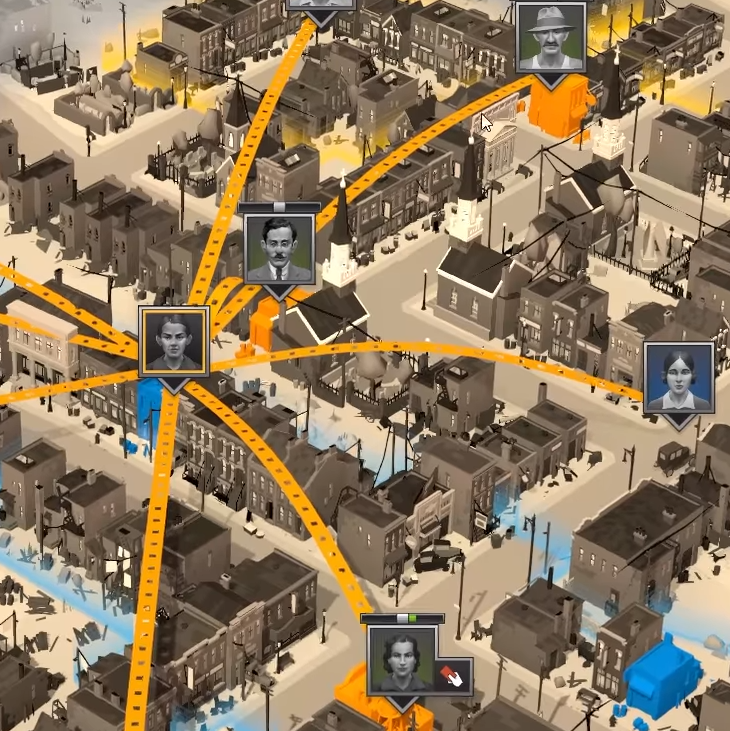 City of Gangsters
Also, nice effects:
   “You helped my friend, I appreciate that” 
Run a query over social graph:
Find X, Y, Z such that
  X is the player
  X helped Y
  Y is Z’s friend
And modify Z’s relationship to X
City of Gangsters
Or more generally, social norms:
“You [acted] on [someone’s] [relation], I have [reaction]” 
Run a query over social graph:
Find X, Y, Z, A, R such that
  X is the player
  X performed action A with Y
  Y and Z have relationship R
And modify Z’s relationship to X
Positive examples: help, complete quest, give money
Negative: extort, harm, kill
BotL, aka “Bot Language”
C# implementation, highly optimized for runtime performance
Stack allocated, no runtime mallocs
Custom VM: Vienna Abstract Machine 2P
Prolog feature set cut down to help with performance
BotL code
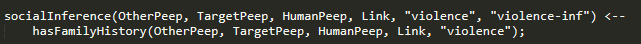 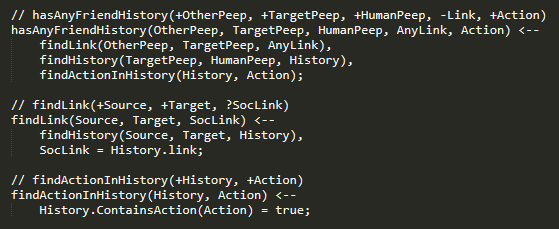 Actual BotL code is not super readable :)
Let’s rephrase a bit…
Social inference in TELL(MicroCoG demo at https://tinyurl.com/game-lp)
var ReactionToAction =    Predicate(action, target, reactor, reaction, buffTotal)      .If(ReactionType[action, reaction, relationshipClass],          RelationshipOf[target, rel],          RelationshipClass[rel, relationshipClass],          RelationshipType[rel, relationshipType],          RelationshipTo[rel, reactor],          Sum[buff,              ReactionBuff[reaction, relationshipClass,                              relationshipType, buff],              buffTotal]);
Social inference
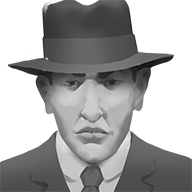 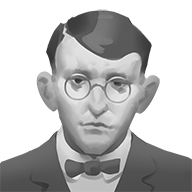 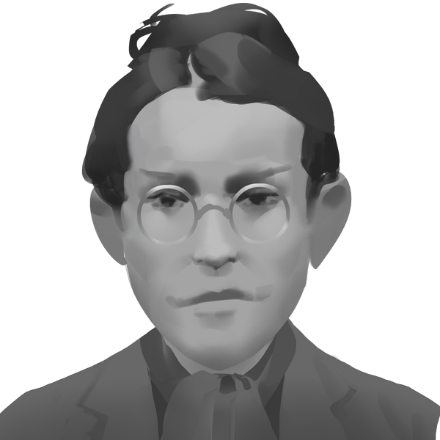 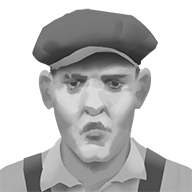 knows
child-of
Dave
Alice
Player
Bob
action: violence
target: Bob
Social inference
If somebody doesaction to NPC target
var ReactionToAction =    Predicate(action, target, reactor, reaction, buffTotal)      .If(ReactionType[action, reaction, relationshipClass],          RelationshipOf[target, rel],          RelationshipClass[rel, relationshipClass],          RelationshipType[rel, relationshipType],          RelationshipTo[rel, reactor],          Sum[buff,              ReactionBuff[reaction, relationshipClass,                              relationshipType, buff],              buffTotal]);
Social inference
Then NPC reactor will have reaction
var ReactionToAction =    Predicate(action, target, reactor, reaction, buffTotal)      .If(ReactionType[action, reaction, relationshipClass],          RelationshipOf[target, rel],          RelationshipClass[rel, relationshipClass],          RelationshipType[rel, relationshipType],          RelationshipTo[rel, reactor],          Sum[buff,              ReactionBuff[reaction, relationshipClass,                              relationshipType, buff],              buffTotal]);
Social inference
And it will change
their trust by buffTotal
var ReactionToAction =    Predicate(action, target, reactor, reaction, buffTotal)      .If(ReactionType[action, reaction, relationshipClass],          RelationshipOf[target, rel],          RelationshipClass[rel, relationshipClass],          RelationshipType[rel, relationshipType],          RelationshipTo[rel, reactor],          Sum[buff,              ReactionBuff[reaction, relationshipClass,                              relationshipType, buff],              buffTotal]);
Social inference
IF
var ReactionToAction =    Predicate(action, target, reactor, reaction, buffTotal)      .If(ReactionType[action, reaction, relationshipClass],          RelationshipOf[target, rel],          RelationshipClass[rel, relationshipClass],          RelationshipType[rel, relationshipType],          RelationshipTo[rel, reactor],          Sum[buff,              ReactionBuff[reaction, relationshipClass,                              relationshipType, buff],              buffTotal]);
Reaction is the kind
of reaction people 
have to that action
Social inference
var ReactionToAction =    Predicate(action, target, reactor, reaction, buffTotal)      .If(ReactionType[action, reaction, relationshipClass],          RelationshipOf[target, rel],          RelationshipClass[rel, relationshipClass],          RelationshipType[rel, relationshipType],          RelationshipTo[rel, reactor],          Sum[buff,              ReactionBuff[reaction, relationshipClass,                              relationshipType, buff],              buffTotal]);
Social inference
Rel is someone in
in target’s network
of the right class
var ReactionToAction =    Predicate(action, target, reactor, reaction, buffTotal)      .If(ReactionType[action, reaction, relationshipClass],          RelationshipOf[target, rel],          RelationshipClass[rel, relationshipClass],          RelationshipType[rel, relationshipType],          RelationshipTo[rel, reactor],          Sum[buff,              ReactionBuff[reaction, relationshipClass,                              relationshipType, buff],              buffTotal]);
Social inference
Rel is of this type (mother, acquaintance, …)
var ReactionToAction =    Predicate(action, target, reactor, reaction, buffTotal)      .If(ReactionType[action, reaction, relationshipClass],          RelationshipOf[target, rel],          RelationshipClass[rel, relationshipClass],          RelationshipType[rel, relationshipType],          RelationshipTo[rel, reactor],          Sum[buff,              ReactionBuff[reaction, relationshipClass,                              relationshipType, buff],              buffTotal]);
Social inference
Rel is a relationship of the target to the reactor
var ReactionToAction =    Predicate(action, target, reactor, reaction, buffTotal)      .If(ReactionType[action, reaction, relationshipClass],          RelationshipOf[target, rel],          RelationshipClass[rel, relationshipClass],          RelationshipType[rel, relationshipType],          RelationshipTo[rel, reactor],          Sum[buff,              ReactionBuff[reaction, relationshipClass,                              relationshipType, buff],              buffTotal]);
Social inference
And buffTotal is the sum of all the applicable buffs
var ReactionToAction =    Predicate(action, target, reactor, reaction, buffTotal)      .If(ReactionType[action, reaction, relationshipClass],          RelationshipOf[target, rel],          RelationshipClass[rel, relationshipClass],          RelationshipType[rel, relationshipType],          RelationshipTo[rel, reactor],          Sum[buff,              ReactionBuff[reaction, relationshipClass,                              relationshipType, buff],              buffTotal]);
Social inference
var ReactionToAction =    Predicate(action, target, reactor, reaction, buffTotal)      .If(ReactionType[action, reaction, relationshipClass],          RelationshipOf[target, rel],          RelationshipClass[rel, relationshipClass],          RelationshipType[rel, relationshipType],          RelationshipTo[rel, reactor],          Sum[buff,              ReactionBuff[reaction, relationshipClass,                              relationshipType, buff],              buffTotal]);
Social inference in TELL
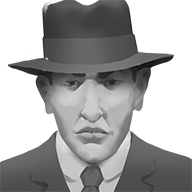 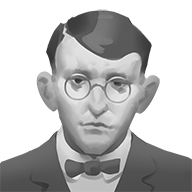 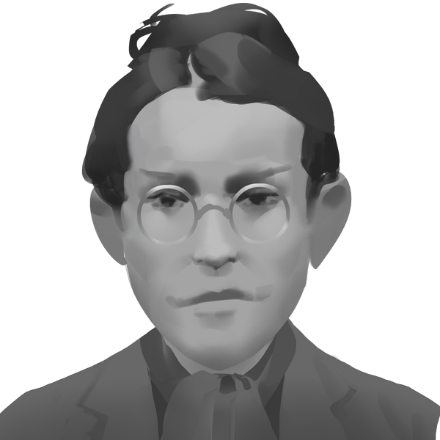 knows
child-of
Alice
Player
Bob
action: violence
target: Bob
reactor: Alice
reaction: violence-reaction
relationshipClass: Family
relationshipType: Child
buff: -2
relationship buff: -2
Takeaways
Declarative queries are great
BotL is really, really fast
We wished for better debugging and embedding into C#

Idea: but what if we had LP that’s more like Linq than SQL?
Embedded in C# rather than external
Use strong typing and easy .NET interop
Benefit from Visual Studio debugger, IntelliSense, etc.
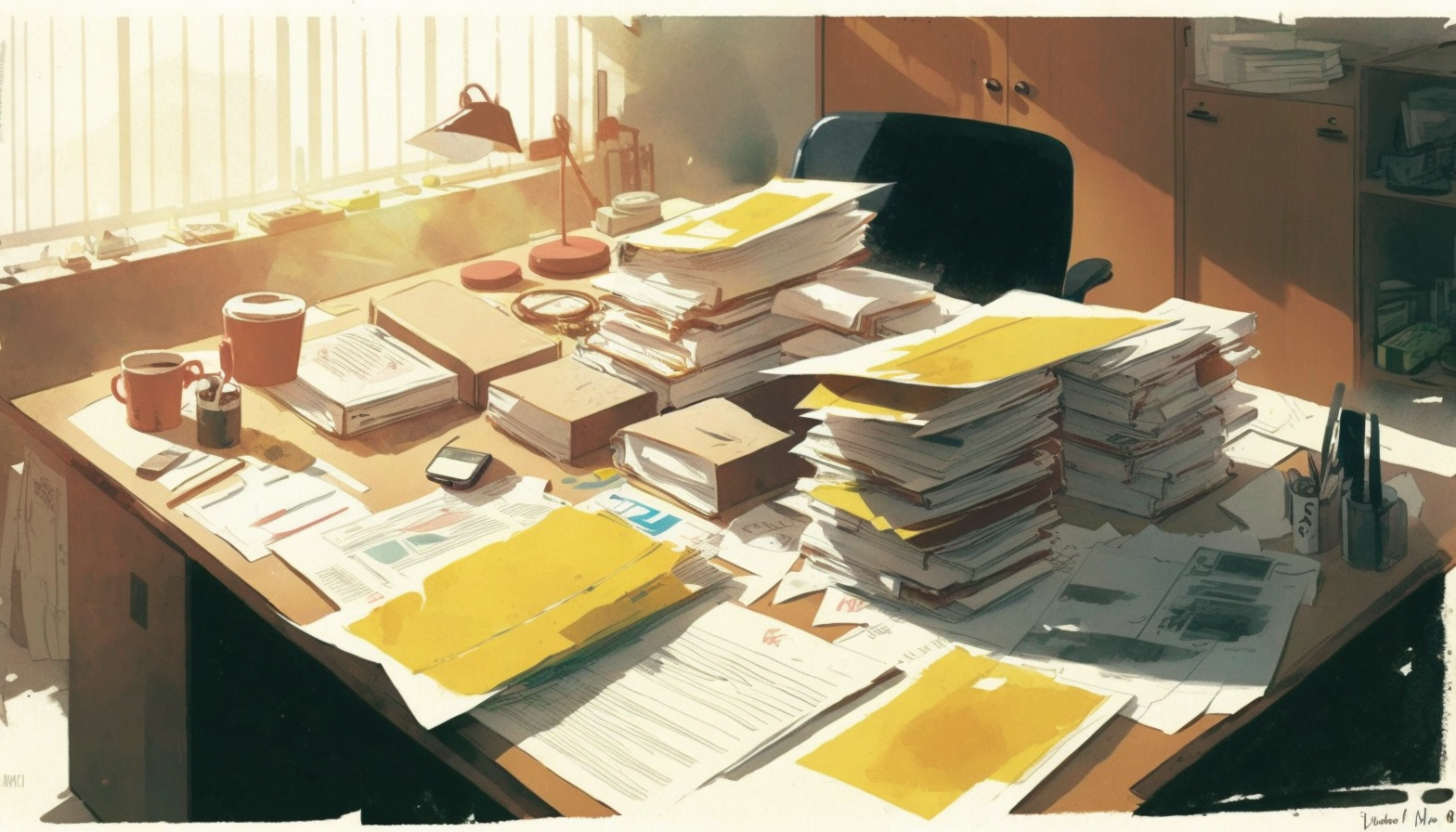 (Future game prototype)
Consistency checking
Similar problems as in Project Highrise
Using two new systems: TELL and TED
TELL: Typed Embedded Logic Language
TED: Typed Embedded Datalog
Consistency checking
Example: there are definitions for companies and contracts, matched by tags. Make sure everybody matches up.
invalidCompany(C, Id) ⇐  isCompany(C) ∧  offersContract(C, Id) ∧  ¬ isContract(Id)
orphanedContract(Id) ⇐  isContract(Id) ∧  ∄C: offersContract(C, Id)
TED code
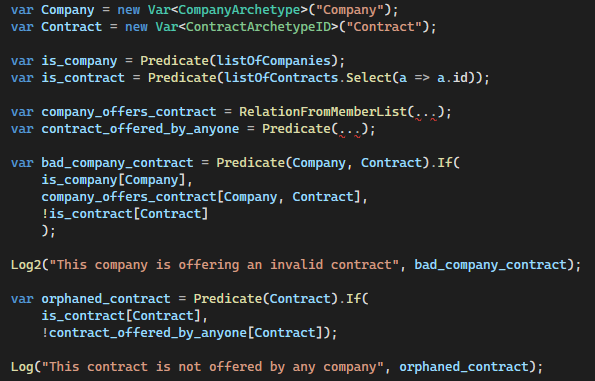 invalidCompany(C, Id) ⇐  isCompany(C) ∧  offersContract(C, Id) ∧  ¬ isContract(Id)
orphanedContract(Id) ⇐  isContract(Id) ∧  ∄C: offersContract(C, Id)
TED code
Each predicate can test a specific value, or generate all matching values
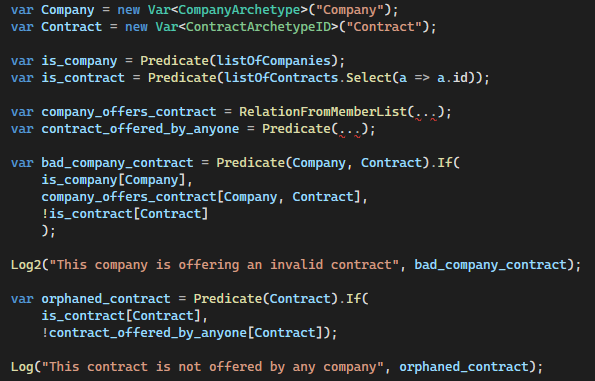 Here is_contract[] tests a specific value of variable Contract
Here is_contract[] produces all possible values for Contract
TELL vs TED
Different execution strategies!

TELL
Like Prolog, execute queries top-down, depth-first search

TED
Like Datalog, execute queries bottom-up, creating a table for each predicate or expression, and merging them
Takeaways
Very early in development, but:
Embedding inside C# is very, very, very nice
No longer purely stack-allocated, but that’s okay
Both systems in active development:-  Optimizations coming-  TED should be easy to parallelize
LP systems we used
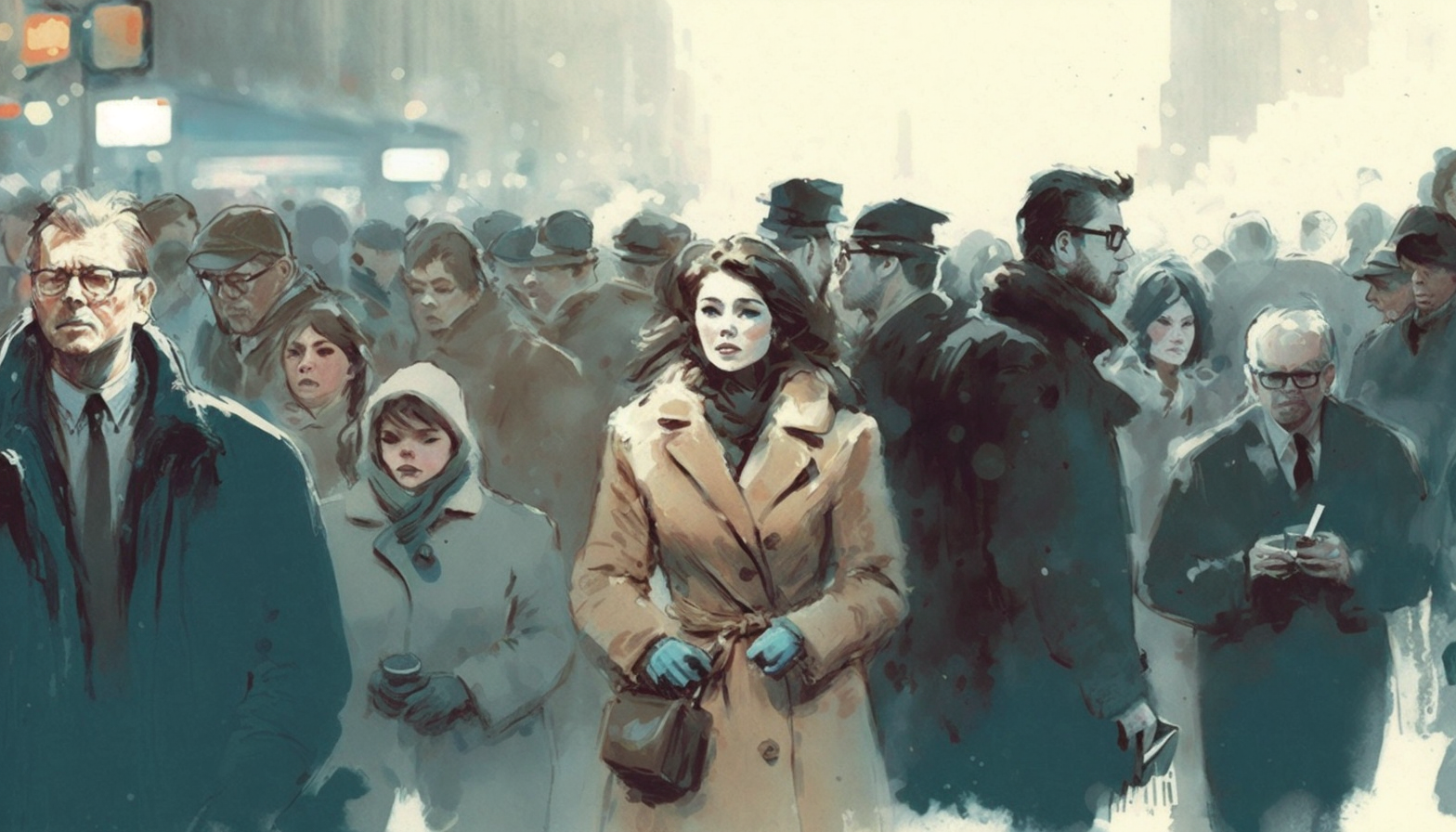 One more thing… NPC procgen!
Two use cases
1. NPC personality traits
    (City of Gangsters, future game)
2. NPC composite portraits
    (future game)
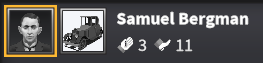 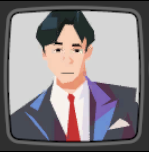 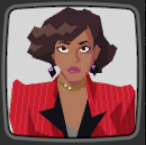 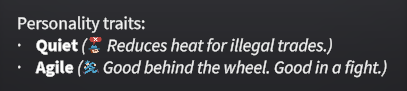 Two use cases
1. NPC personality traits
Pick 3 traits that together satisfy design constraints:
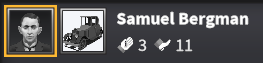 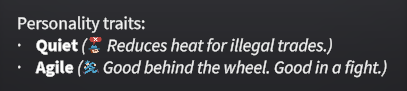 Two use cases
1. NPC personality traits
2. NPC composite portraits
Pick 1 body, head, hair, etc. that satisfy art constraints:
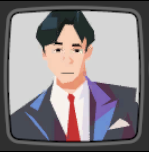 Approach
It’s a satisfiability problem!
Find a model (set of true values) that satisfies all those constraints
SAT solvers exist…
Approach
CatSAT
It’s a satisfiability problem!
Find a model (set of true values) that satisfies all those constraints
SAT solvers exist…
SAT solver with randomization
Better randomization of solutions than traditional SAT solvers
Randomization is key for PCG!

Implemented in C#
Experimental systemsPCG for non-programmers, creative writers, and tabletop GMs
[Speaker Notes: I think that before these kinds of systems can have real impact
The have to be usable without going to grad school
So I’ve been particularly interested in making PCG tools for non-programmers
And especially for table-top role-playing, 
which I think is under-explored in PCG research]
ImaginariumConstraint-based PCG from English-language descriptions
Persian, tabby, Siamese, manx, Chartreux, and Maine coon are kinds of cat.
Cats are long-haired or short-haired.
Cats can be big or small.
Chartreux are grey.
Siamese are grey.
Persians are long-haired.
Siamese are short-haired.
Maine coons are large.
Cats are black, white, grey, or ginger.
…
imagine 10 cats
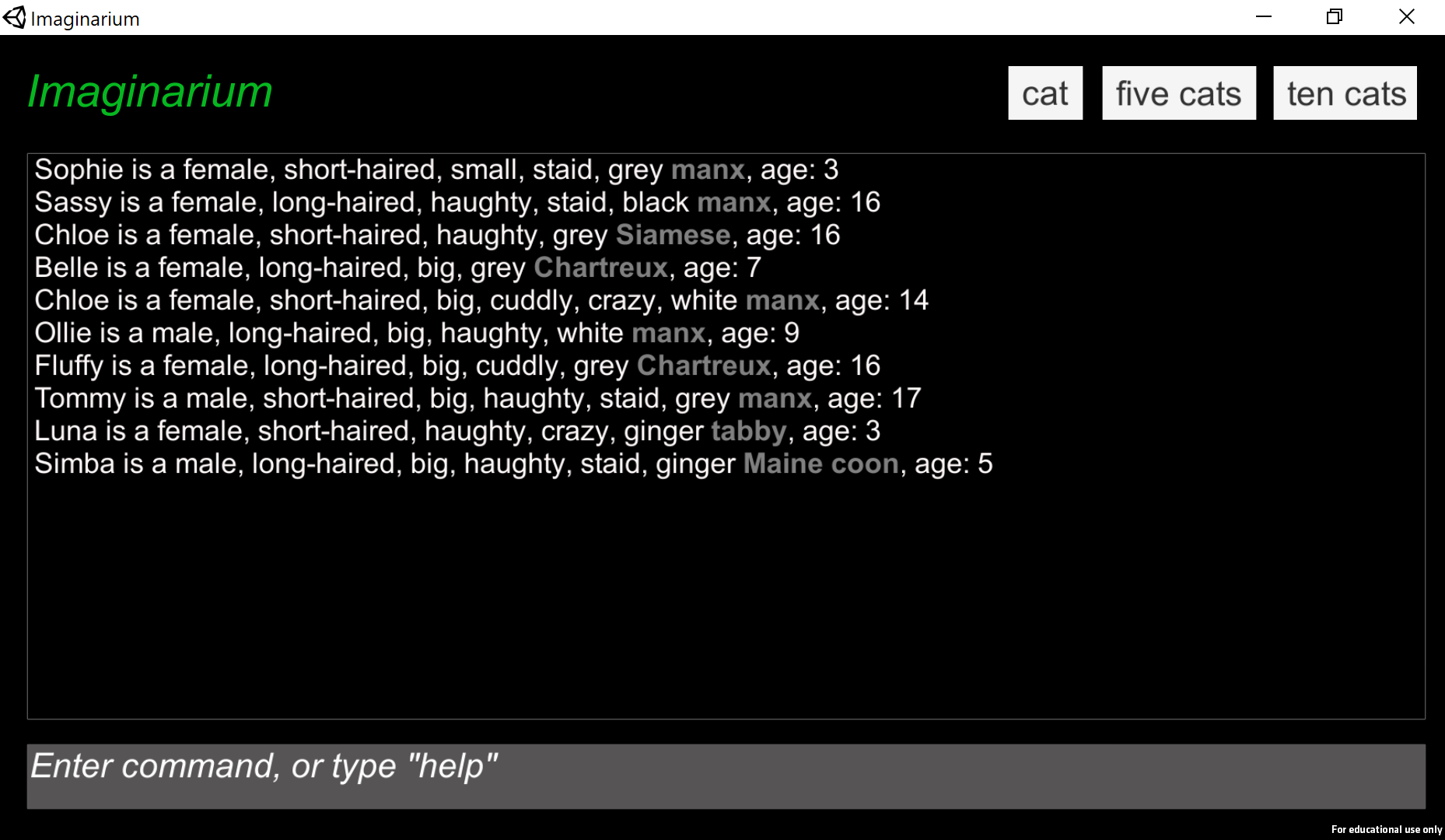 [Speaker Notes: The first is Imaginarium
Which lets you use the CatSAT constraint solver Rob used
But program it in a subset of English

So you give it a bunch of statements about cats
And it can generate random cats 
that satisfy the constraints you specified]
ImaginariumConstraint-based PCG from English-language descriptions
Thaumaturge, necromancer, neopagan, technopagan, and shaman are kinds of magic user.
A magic user is dark or light
Necromancers are darkThaumaturges are light


imagine 10 magic user cats
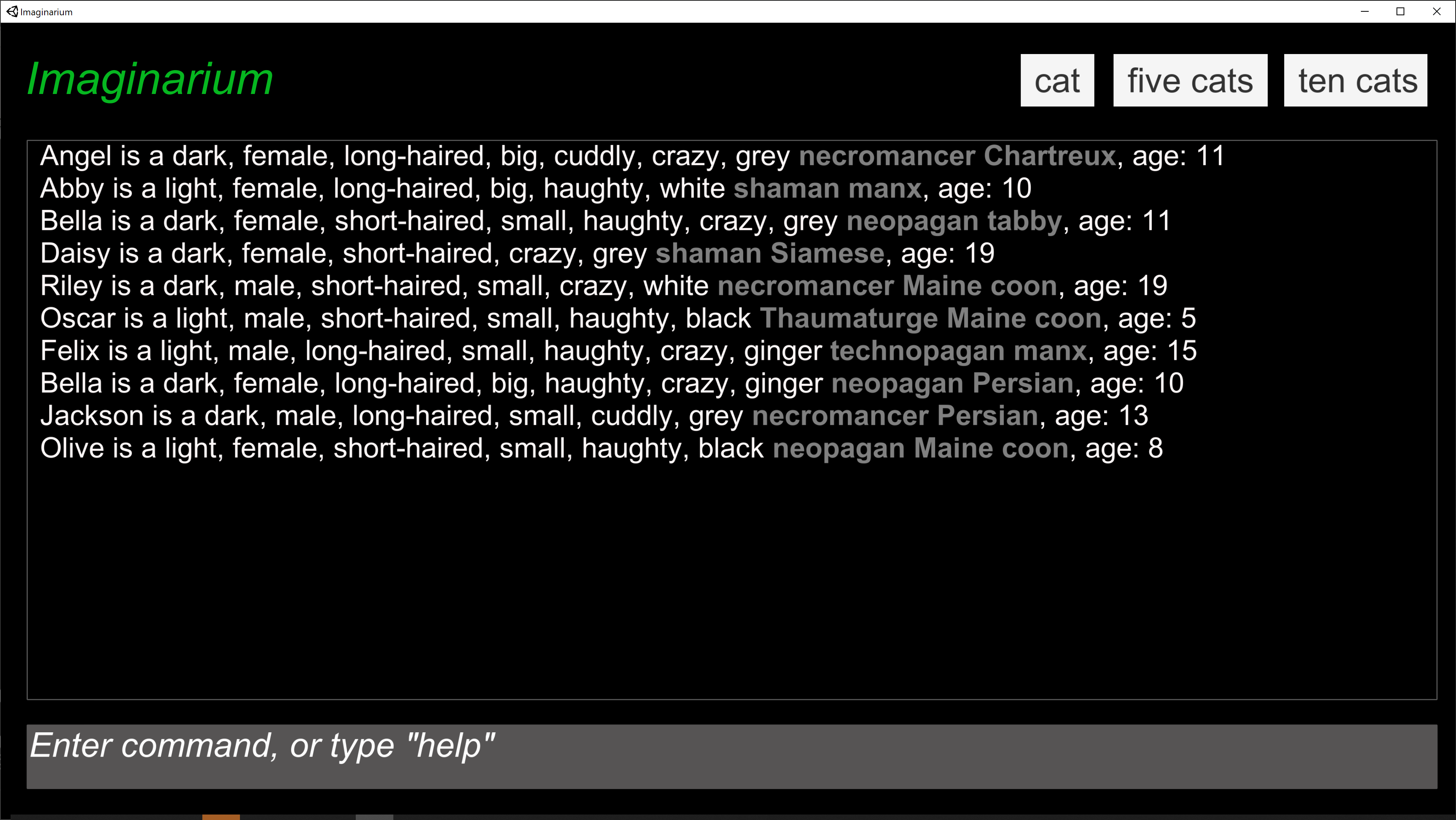 [Speaker Notes: Give it statements about magic users
And it can generate random magic users

More importantly, it can generate random magic user cats]
ImaginariumGenerating and visualizing relationships
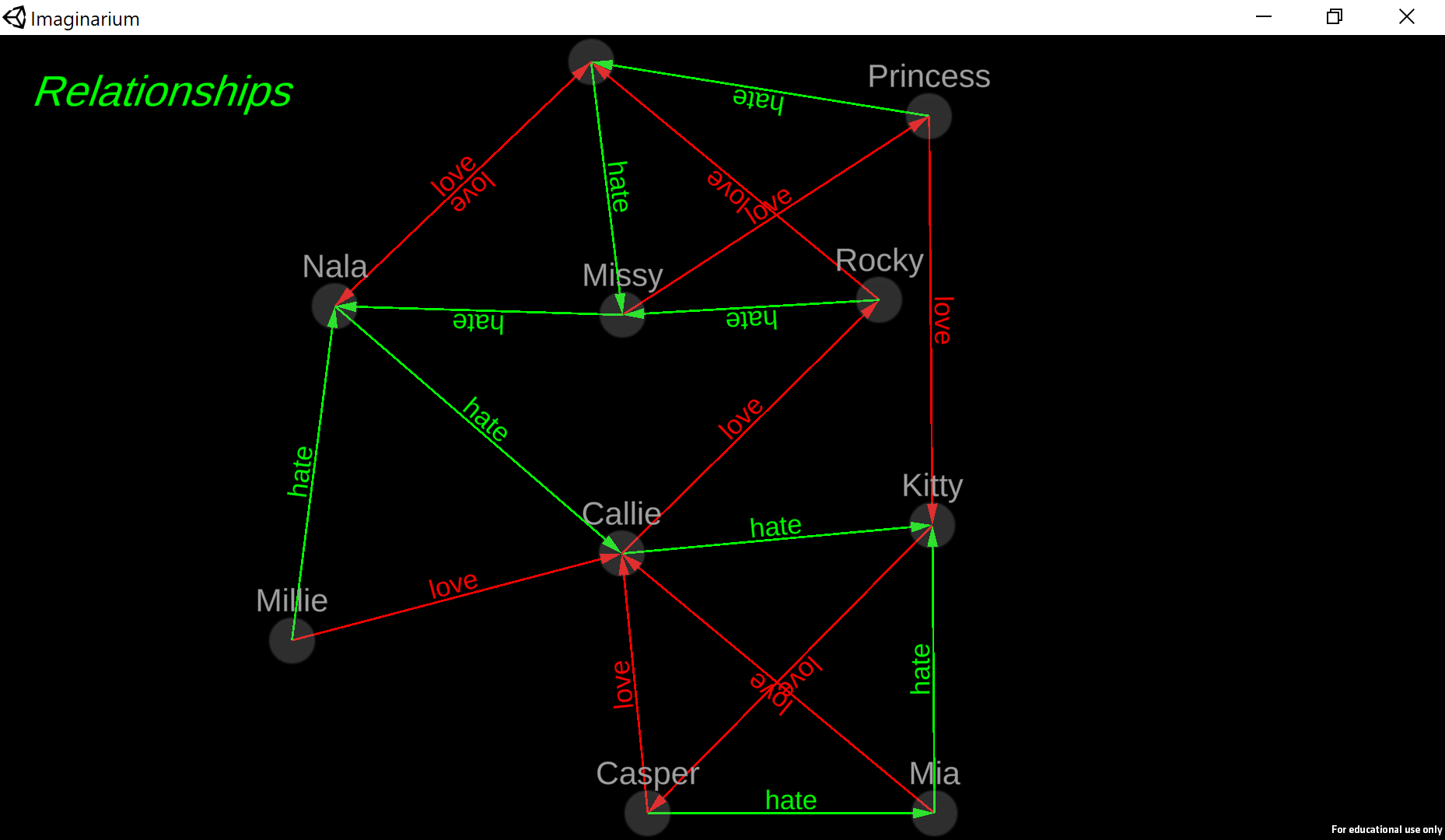 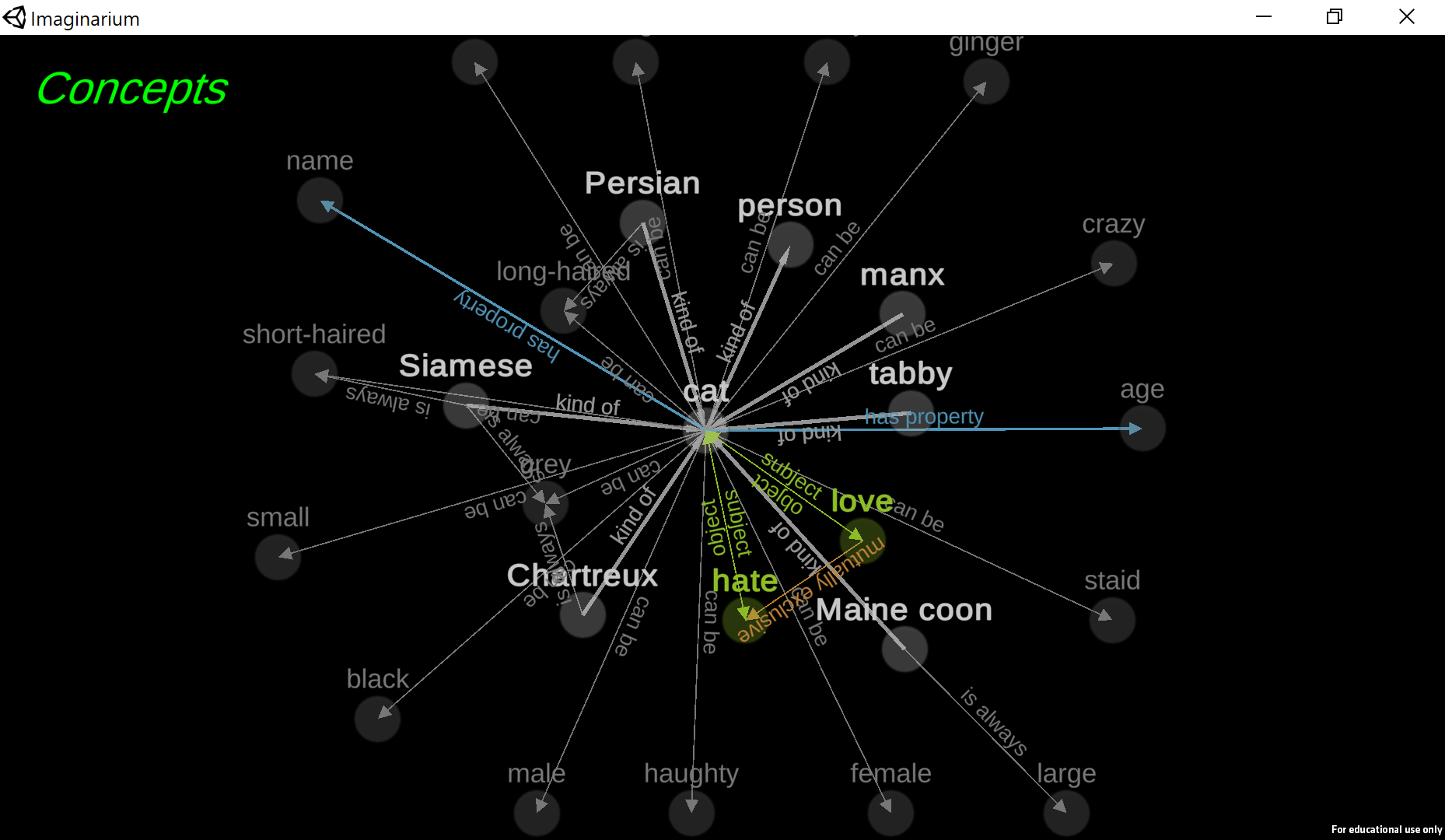 [Speaker Notes: It can also generate relations between characters or other generated objects
And visualize them]
Generative text for TTRPGs(Joint work with Olivia Hill and Filamena Young)
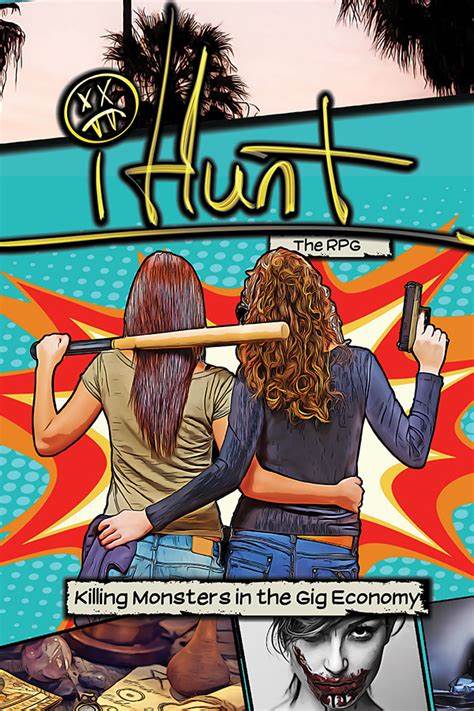 You are hired by a curious party to take out a werewolf.  The client just really hates werewolves.
When you finally find the werewolf, the area is swarming with cops.  And they turn out to be extremely attractive.  What will you do?
Afterward, the client has another job for you, a really hard one, and they want you to start right now.
[Speaker Notes: And recently I’ve been very interested in using logic programming to generate text.

I’m collaborating with Olivia Hill and Filamena Young
On a companion app for their commercial TTRPG, iHunt: Killing Monsters in the Gig Economy
that generates descriptions of NPCs and quests, 
Based on deep knowledge of the structure of the story world]
Summary
Logic programming is great for specific purposes
Focuses on query, hides execution strategy

Prolog/Datalog-likes: used as “SQL for knowledge graphs”
Satisfiability solver: used for PCG with constraints

Ergonomic implementations are key!
Links
All these systems are open source! (MIT license)
Go here: https://tinyurl.com/game-lp 
Newer systems: TED, TELL, CatSAT
Older systems: BotL, Unity Prolog
Sample app

Also, join us on Discord! Talk about LP in games, get code feedback, and more. Link at: https://tinyurl.com/game-lp
Thank you!
Robert Zubek, SomaSim LLC, robert@somasim.com
Ian Horswill, Northwestern University, ian@northwestern.edu

Slides, software, and interactive demo:               https://tinyurl.com/game-lp